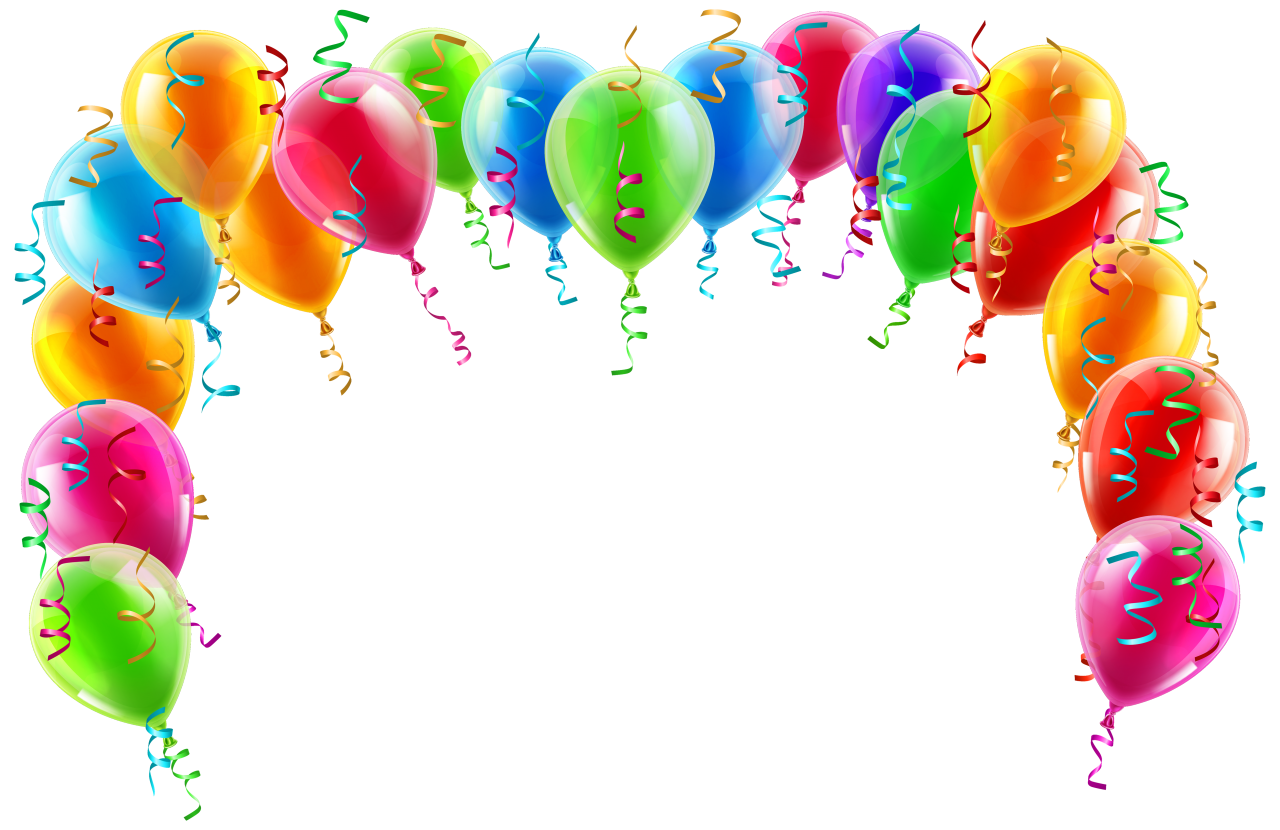 Буду вежливым   в школе
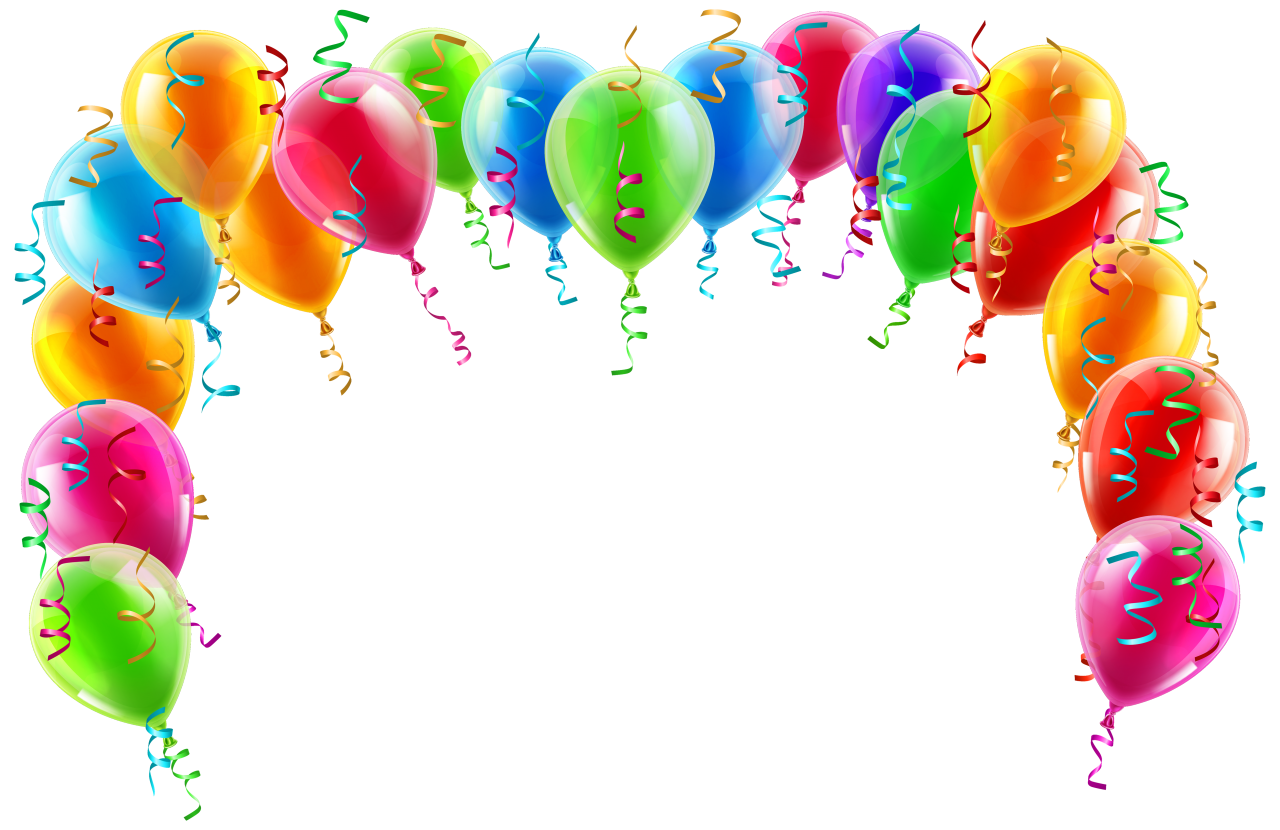 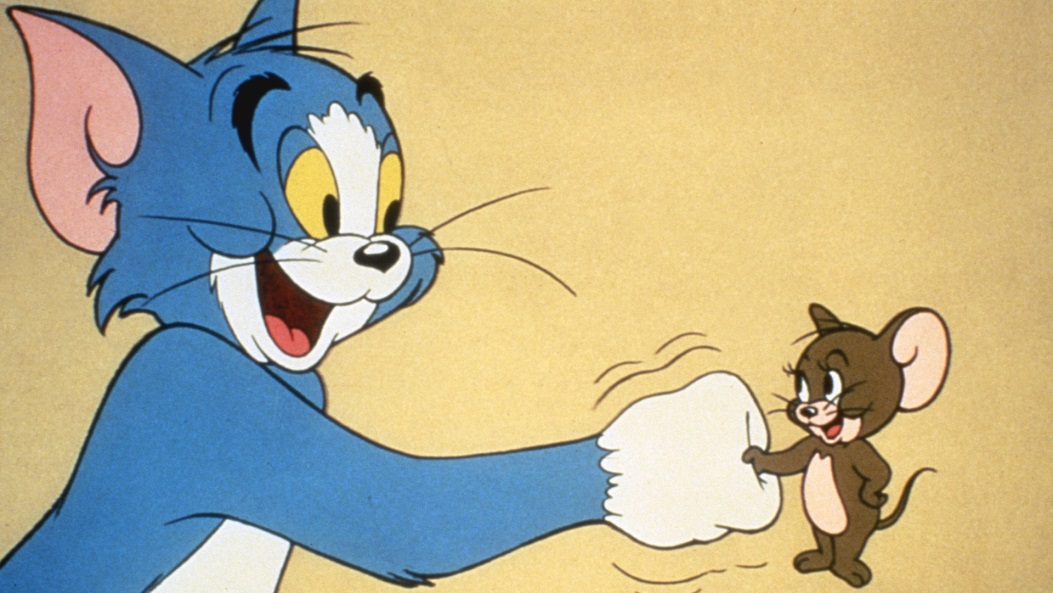 Здороваться
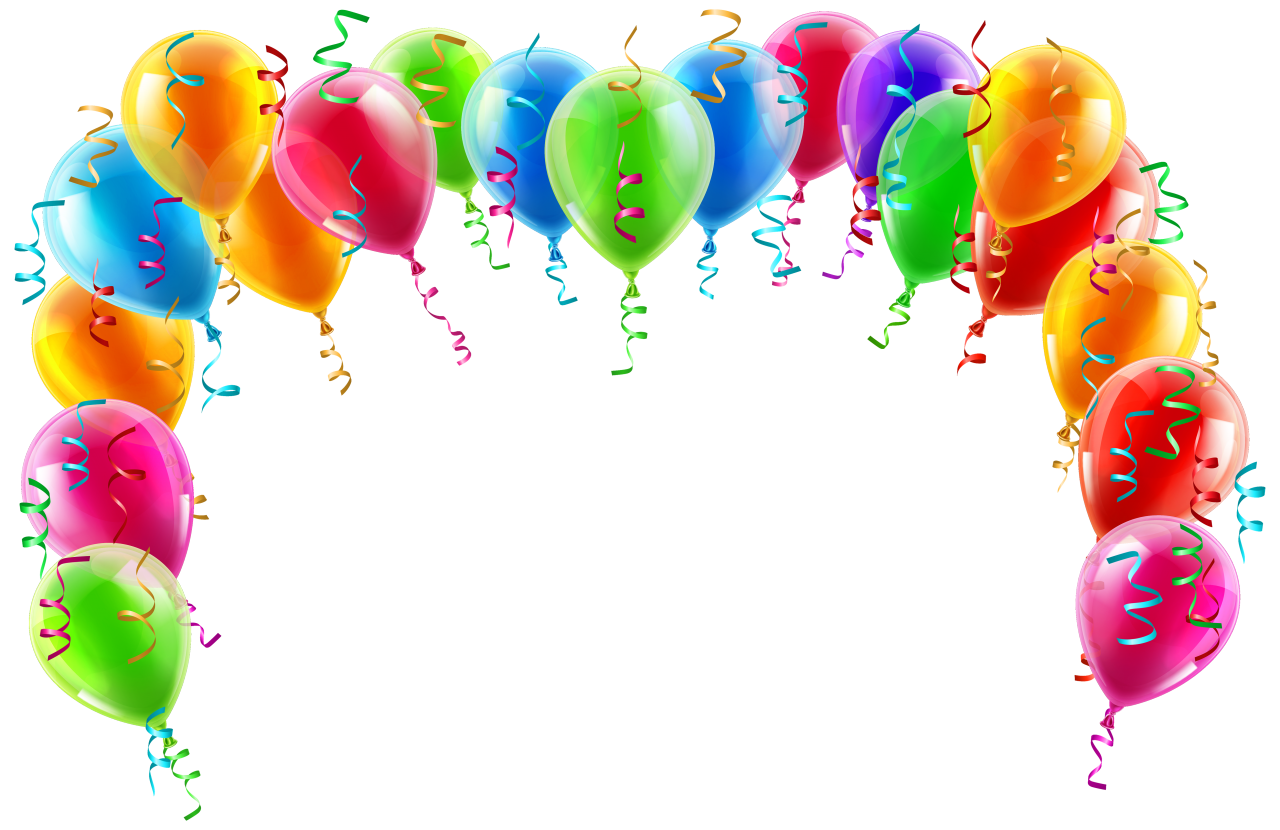 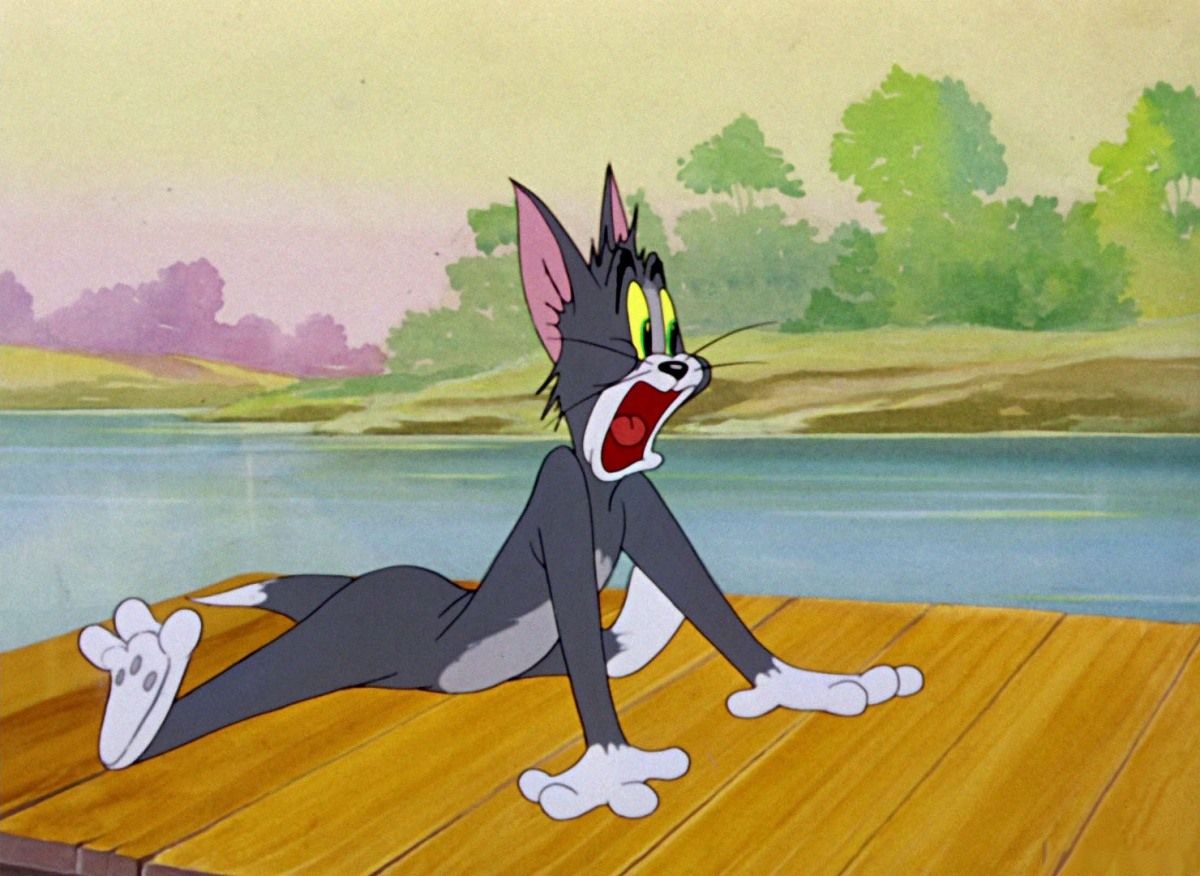 Кричать
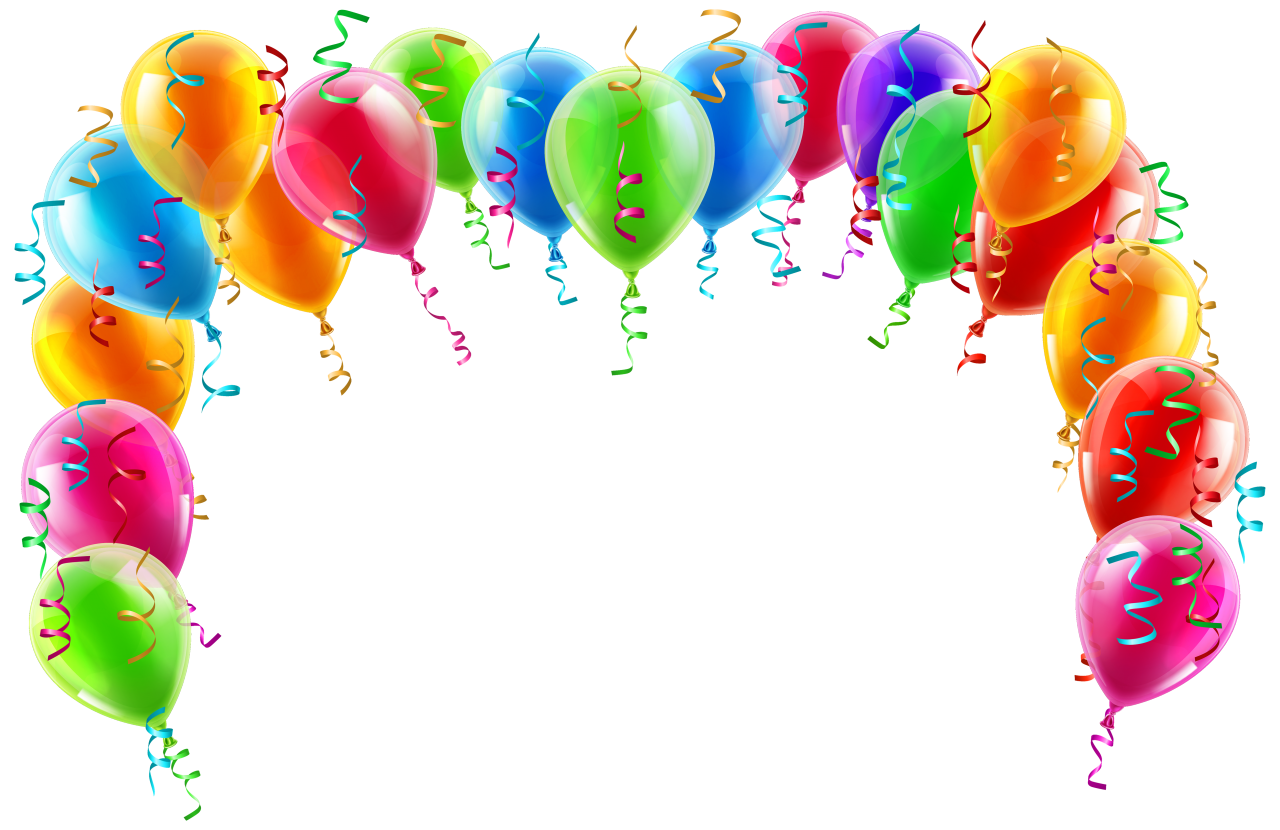 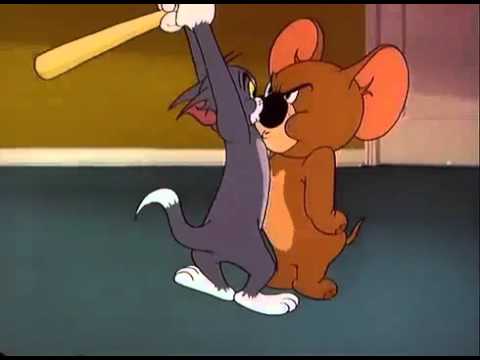 Драться
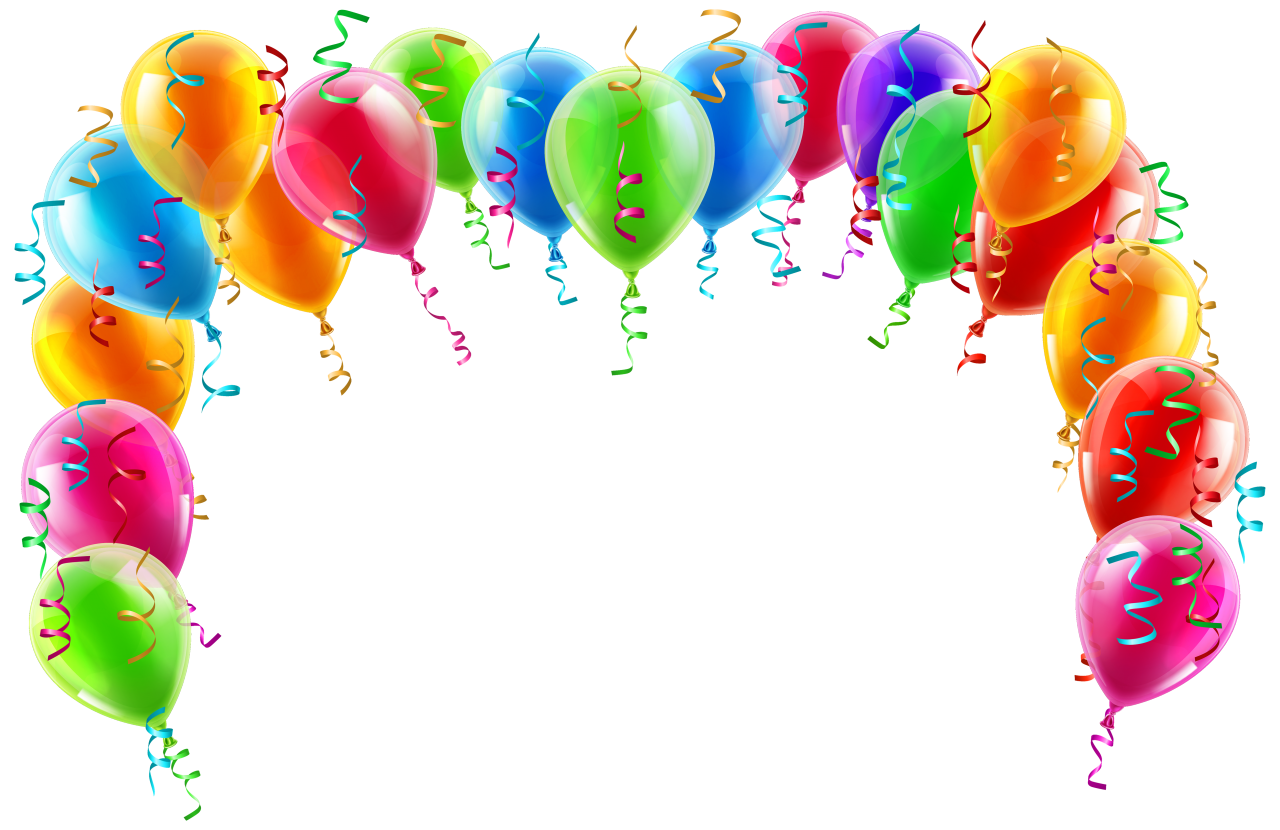 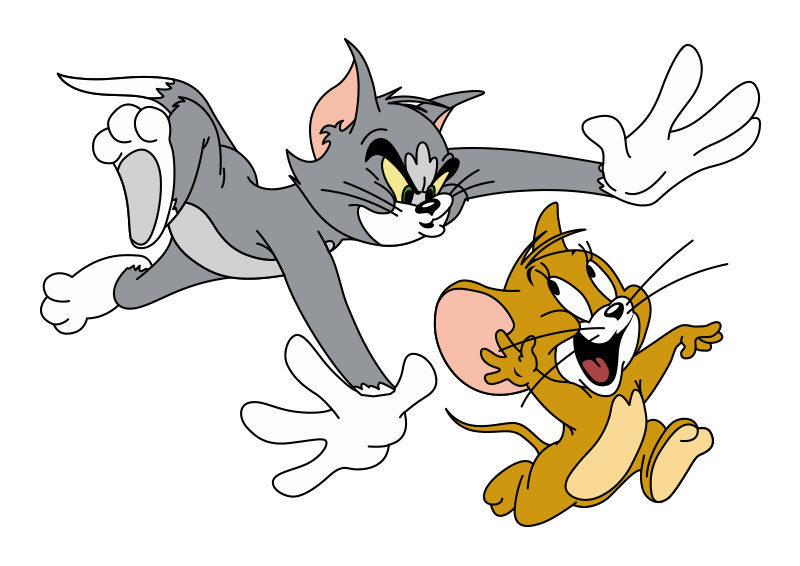 Бегать по школе
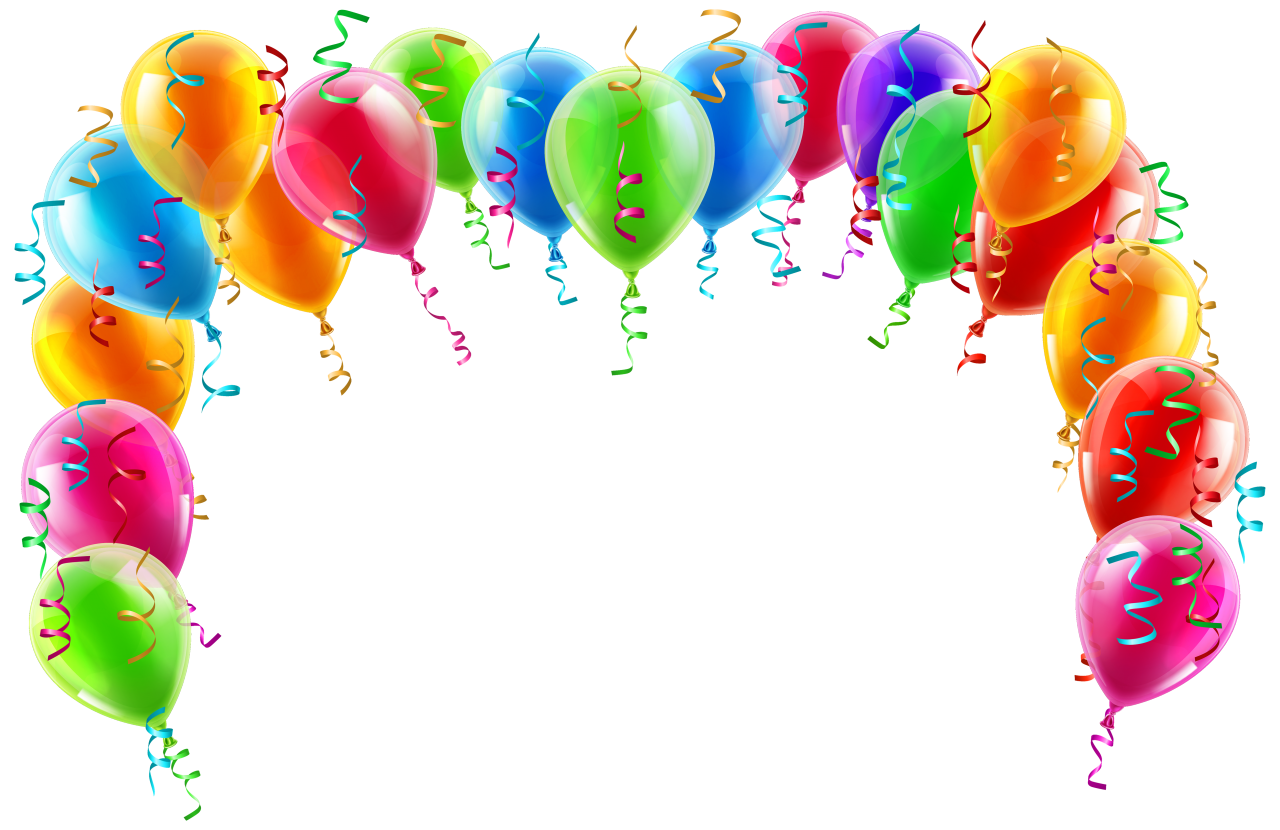 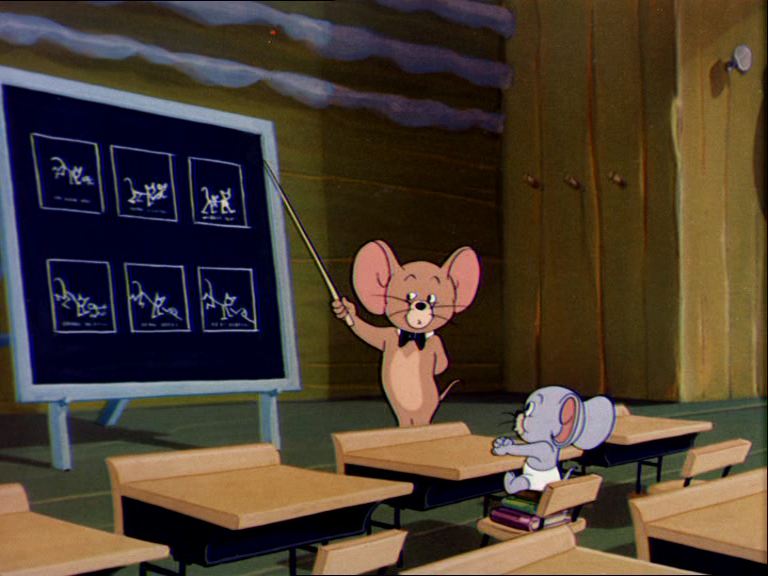 Тихо слушать учителя
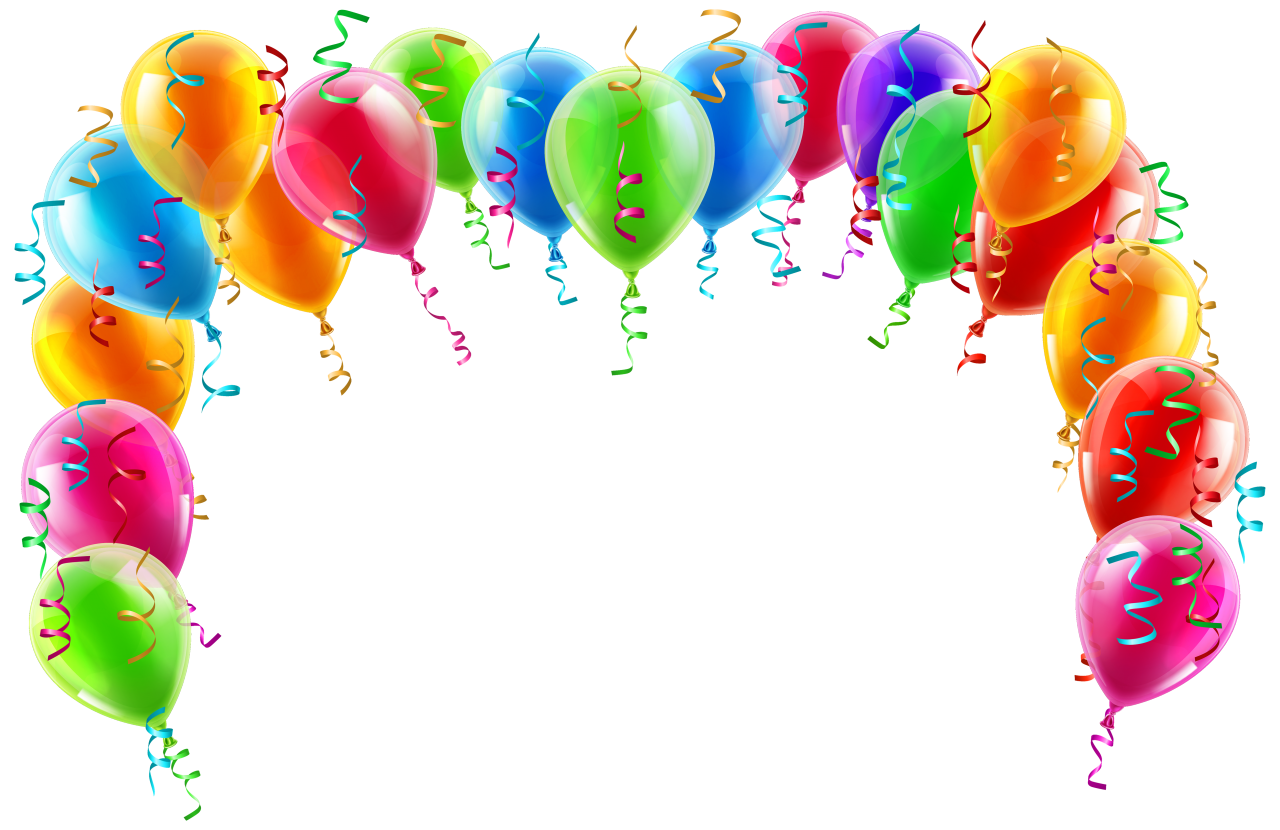 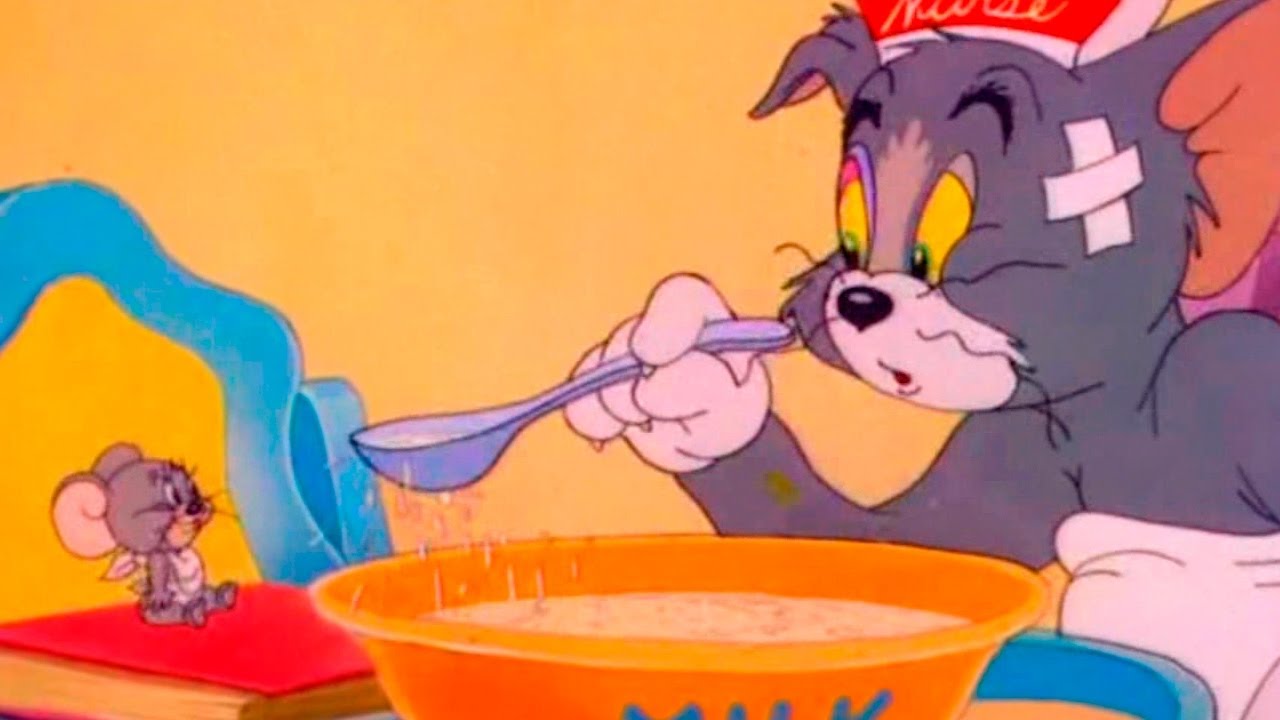 Тихо сидеть за столом
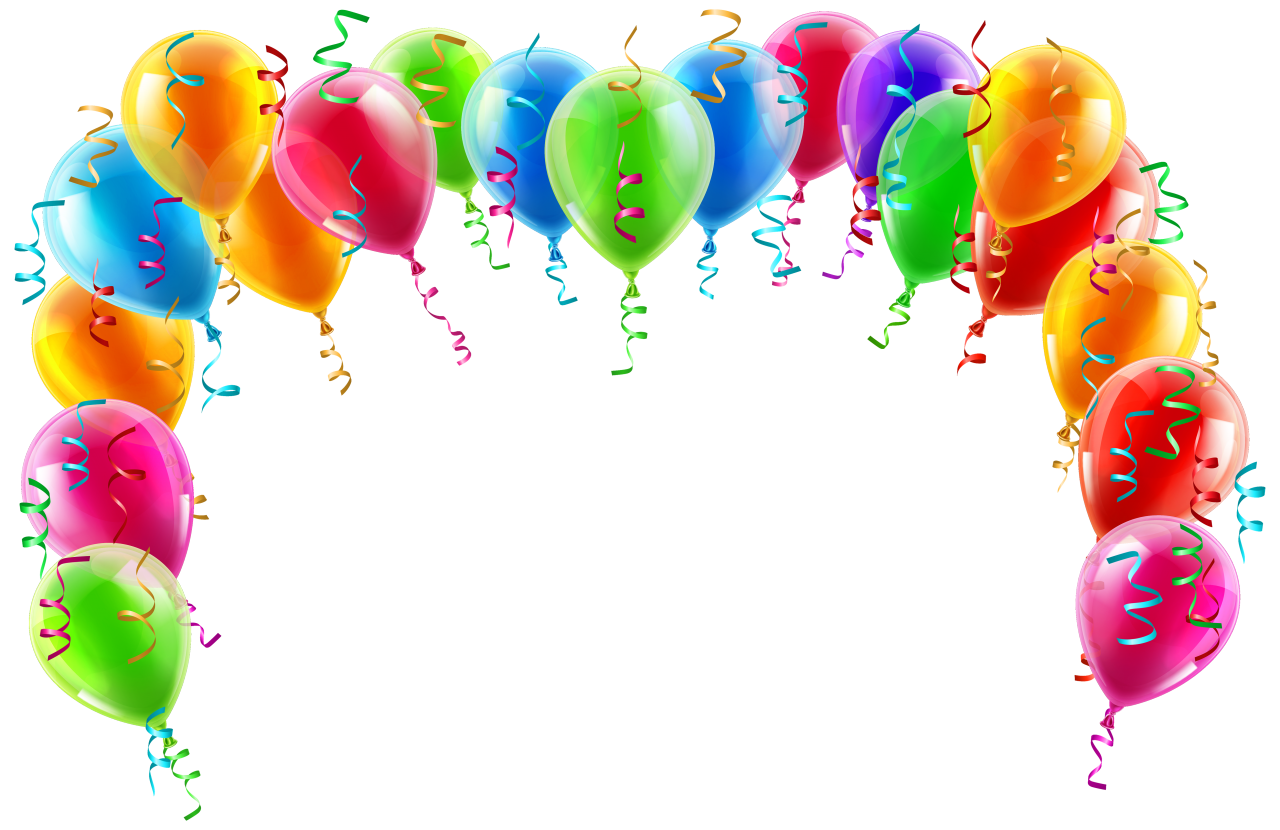 Молодцы!!!!!!